Psychosomatic Medicine: Obesity
دکتر سید شهاب بنی هاشم
متخصص روانپزشکی فلوشیپ سایکوسوماتیک
استادیار دانشگاه علوم پزشکی شهید بهشتی
بیمارستان طالقانی
Insight
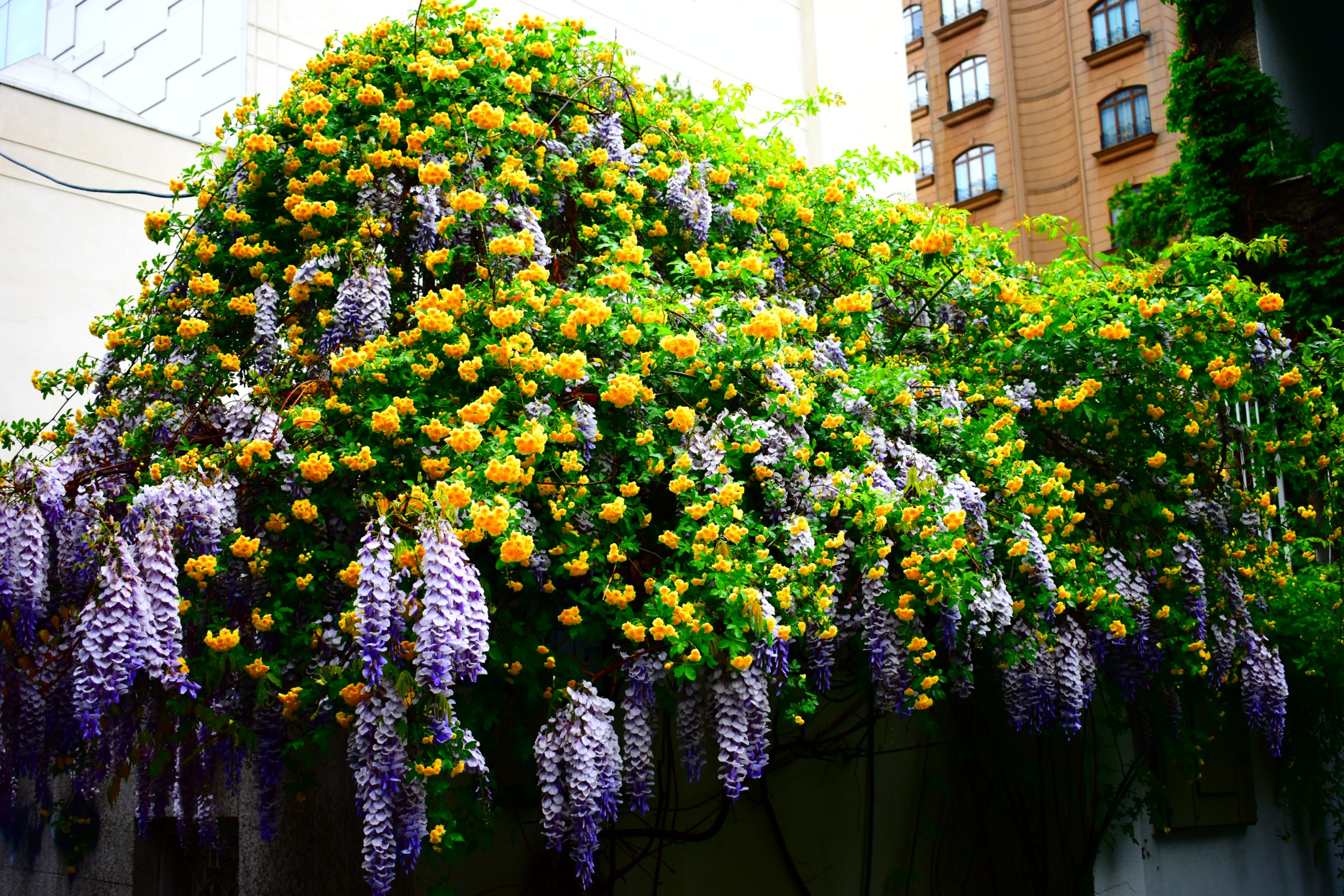 PSYCHIATRIC COMORBIDITIES OF OBESITY
Depression
Depression
increased appetite and low energy(DSM-5)
Depression
increased appetite and low energy(DSM-5)
depression among obese patients 19 to 66
Obesity may lead to depression
Obesity may lead to depression
affecting health and body image
Obesity may lead to depression
affecting health and body image
increasing functional impairment
Obesity may lead to depression
affecting health and body image
increasing functional impairment
decreasing quality of life and physical activity
Obesity may lead to depression
affecting health and body image
increasing functional impairment
decreasing quality of life and physical activity
adding to stigma
Depression may lead to obesity
Depression may lead to obesity
elevated stress reaction
Depression may lead to obesity
elevated stress reaction
impairing immunity
Depression may lead to obesity
elevated stress reaction
impairing immunity
negative cognitions
Depression may lead to obesity
elevated stress reaction
impairing immunity
negative cognitions
eating behaviors
Depression may lead to obesity
elevated stress reaction
impairing immunity
negative cognitions
eating behaviors
poor adherence to treatment
Anxiety
Anxiety
Affecting 25 percent of the population
Anxiety
Affecting 25 percent of the population
specific phobia, social phobia and PTSD
Anxiety
Affecting 25 percent of the population
specific phobia, social phobia and PTSD
HPA axis dysfunction
Anxiety
Affecting 25 percent of the population
specific phobia, social phobia and PTSD
HPA axis dysfunction
cravings for high sugar and high fat
Anxiety
Affecting 25 percent of the population
specific phobia, social phobia and PTSD
HPA axis dysfunction
cravings for high sugar and high fat
Trauma
Anxiety
Affecting 25 percent of the population
specific phobia, social phobia and PTSD
HPA axis dysfunction
cravings for high sugar and high fat
Trauma
Anxiety
Affecting 25 percent of the population
specific phobia, social phobia and PTSD
HPA axis dysfunction
cravings for high sugar and high fat
Trauma	 	 Anxiety
Anxiety
Affecting 25 percent of the population
specific phobia, social phobia and PTSD
HPA axis dysfunction
cravings for high sugar and high fat
Trauma	 	 Anxiety
Anxiety
Affecting 25 percent of the population
specific phobia, social phobia and PTSD
HPA axis dysfunction
cravings for high sugar and high fat
Trauma	 	 Anxiety	         Eating disorder
Severe Mental Illness
Severe Mental Illness
schizophrenia
bipolar disorder
Severe Mental Illness
schizophrenia
bipolar disorder
60 percent
Severe Mental Illness
schizophrenia
bipolar disorder
60 percent
combination of atypicals and mood stabilizers
Psychiatric Medications and Weight Gain
Psychiatric Medications and Weight Gain
Olanzapine
Psychiatric Medications and Weight Gain
Olanzapine
Mirtazapine
Psychiatric Medications and Weight Gain
Olanzapine
Mirtazapine
divalporex
Substance Use Disorders
Substance Use Disorders
substance use remission often results in weight gain
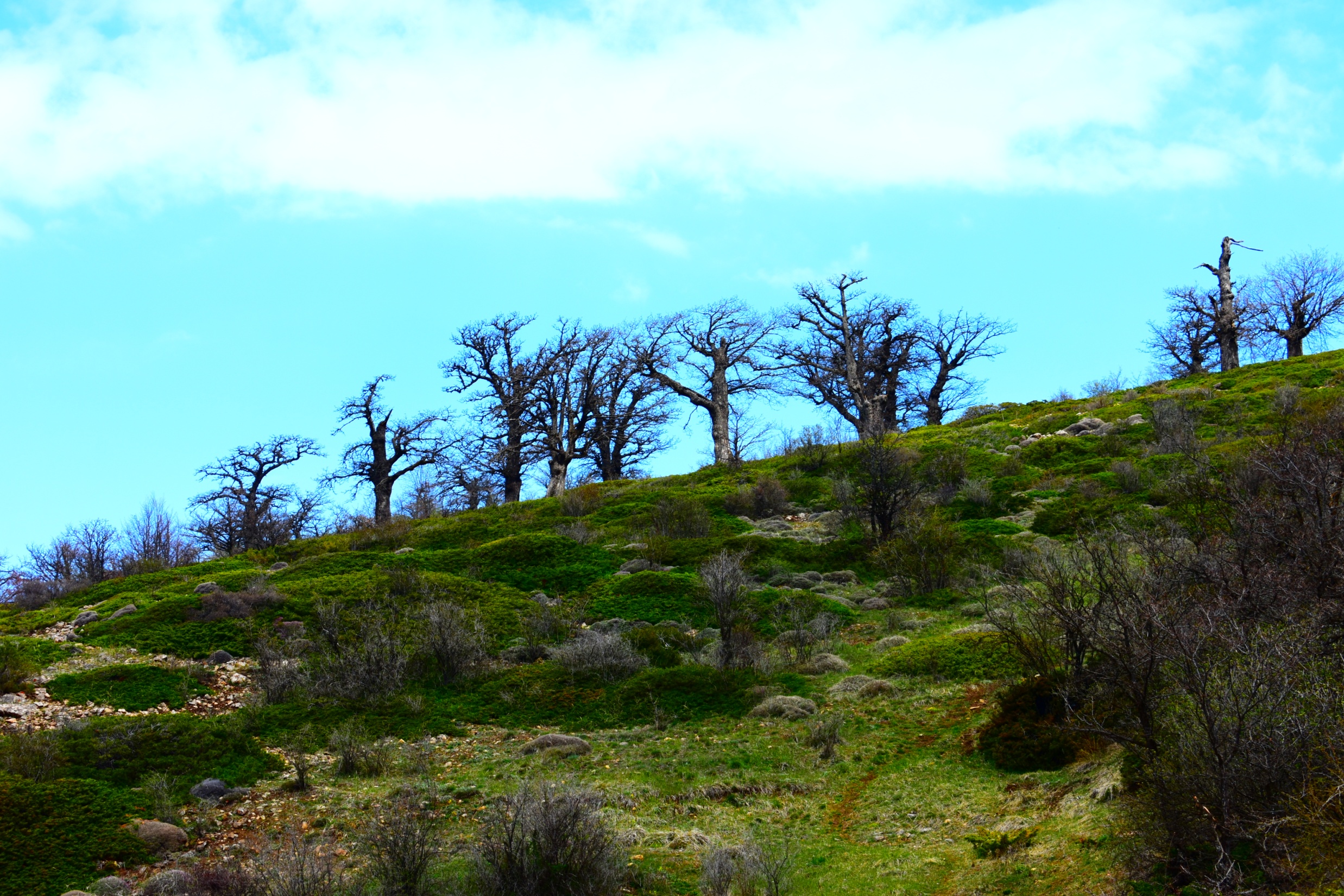 Medications for weight loss
Indication
Indication
BMI>30 or
Indication
BMI>30 or
BMI >27 with serious comorbidities
Indication
BMI>30 or
BMI >27 with serious comorbidities
Diet
Indication
BMI>30 or
BMI >27 with serious comorbidities
Diet
exercise plan are essential
addiction and serious side effects
addiction and serious side effects
Amphetamines
addiction and serious side effects
Amphetamines
substance abuse
addiction and serious side effects
Amphetamines
substance abuse
di-fenfluramine and phentermine (“Fen-Phen”)
addiction and serious side effects
Amphetamines
substance abuse
di-fenfluramine and phentermine (“Fen-Phen”)
valvular heart disease
addiction and serious side effects
Amphetamines
substance abuse
di-fenfluramine and phentermine (“Fen-Phen”)
valvular heart disease 
ephedrine with caffeine
addiction and serious side effects
Amphetamines
substance abuse
di-fenfluramine and phentermine (“Fen-Phen”)
valvular heart disease 
ephedrine with caffeine
reports of death
addiction and serious side effects
Amphetamines
substance abuse
di-fenfluramine and phentermine (“Fen-Phen”)
valvular heart disease 
ephedrine with caffeine
reports of death 
ecopipam and rimonabant
addiction and serious side effects
Amphetamines
substance abuse
di-fenfluramine and phentermine (“Fen-Phen”)
valvular heart disease 
ephedrine with caffeine
reports of death 
ecopipam and rimonabant
mood changes
addiction and serious side effects
Amphetamines
substance abuse
di-fenfluramine and phentermine (“Fen-Phen”)
valvular heart disease 
ephedrine with caffeine
reports of death 
ecopipam and rimonabant
mood changes
Sibutramine
addiction and serious side effects
Amphetamines
substance abuse
di-fenfluramine and phentermine (“Fen-Phen”)
valvular heart disease 
ephedrine with caffeine
reports of death 
ecopipam and rimonabant
mood changes
Sibutramine
increased blood pressure
addiction and serious side effects
Amphetamines
substance abuse
di-fenfluramine and phentermine (“Fen-Phen”)
valvular heart disease 
ephedrine with caffeine
reports of death 
ecopipam and rimonabant
mood changes
Sibutramine
increased blood pressure
adverse cardiovascular events
medications approved for weight loss
medications approved for weight loss
Orlistat
medications approved for weight loss
Orlistat
lipase inhibitor
medications approved for weight loss
Orlistat
lipase inhibitor
120 mg three times daily before meals
medications approved for weight loss
Orlistat
lipase inhibitor
120 mg three times daily before meals
11 percent weight loss
medications approved for weight loss
Orlistat
lipase inhibitor
120 mg three times daily before meals
11 percent weight loss
oily stools and GI distress
medications approved for weight loss
Orlistat
lipase inhibitor
120 mg three times daily before meals
11 percent weight loss
oily stools and GI distress
fat-soluble vitamins
medications approved for weight loss
Orlistat
lipase inhibitor
120 mg three times daily before meals
11 percent weight loss
oily stools and GI distress
fat-soluble vitamins
medications approved for weight loss
Orlistat
lipase inhibitor
120 mg three times daily before meals
11 percent weight loss
oily stools and GI distress
fat-soluble vitamins
liver disease
medications approved for weight loss
Naltrexone/bupropion
medications approved for weight loss
Naltrexone/bupropion
adrenergic and dopaminergic receptors in the hypothalamus
medications approved for weight loss
Naltrexone/bupropion
adrenergic and dopaminergic receptors in the hypothalamus
Nausea
medications approved for weight loss
Naltrexone/bupropion
adrenergic and dopaminergic receptors in the hypothalamus
Nausea
interactions with SSRIs
medications approved for weight loss
Phentermine/topiramate
medications approved for weight loss
Phentermine/topiramate
3.75 to 15 mg phentermine
medications approved for weight loss
Phentermine/topiramate
3.75 to 15 mg phentermine
23 to 96 mg extended release topiramate
medications approved for weight loss
Phentermine/topiramate
3.75 to 15 mg phentermine
23 to 96 mg extended release topiramate
9 to 10 percent weight loss
medications approved for weight loss
Phentermine/topiramate
3.75 to 15 mg phentermine
23 to 96 mg extended release topiramate
9 to 10 percent weight loss
Paraesthesias
medications approved for weight loss
Phentermine/topiramate
3.75 to 15 mg phentermine
23 to 96 mg extended release topiramate
9 to 10 percent weight loss
Paraesthesias
Dizziness
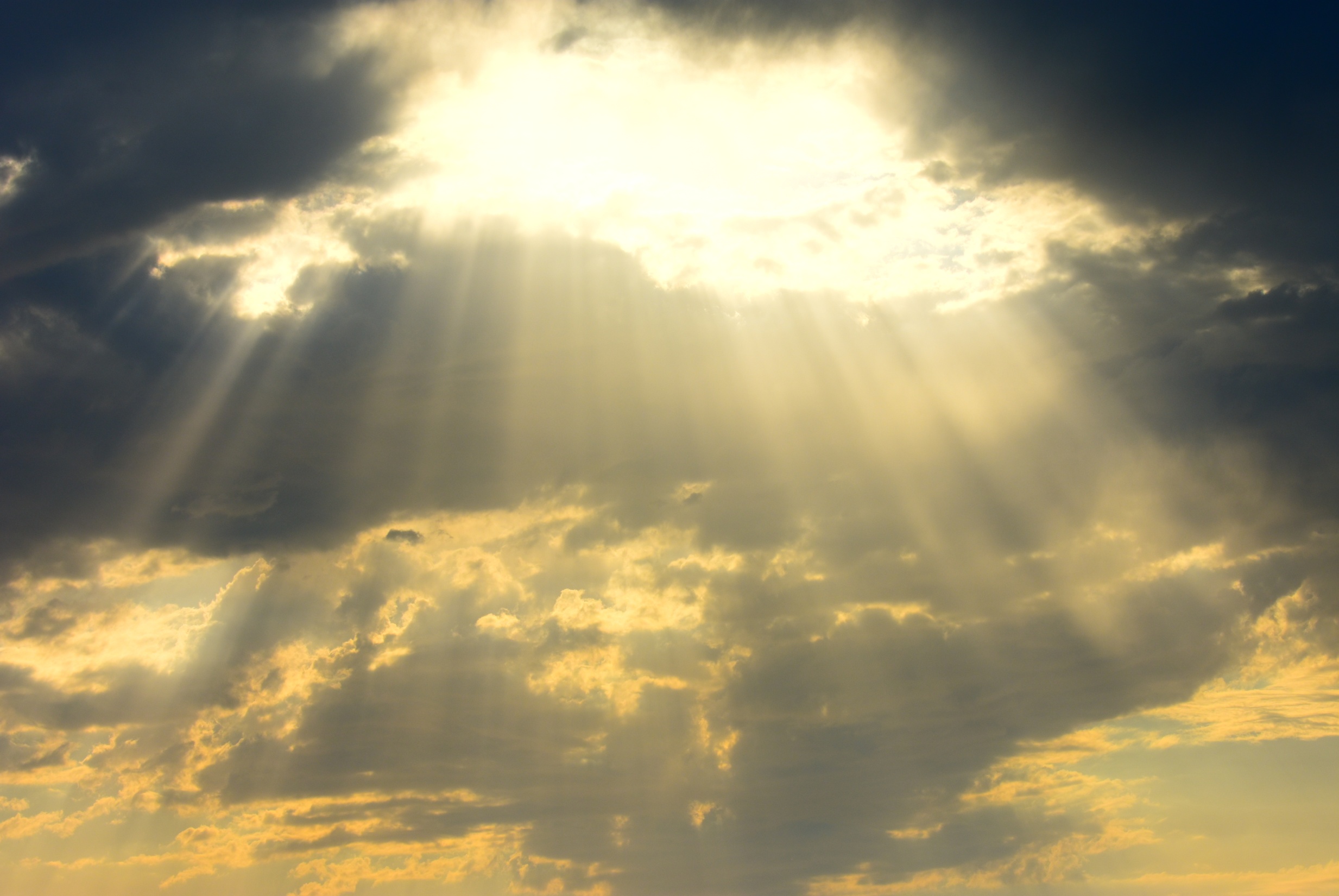